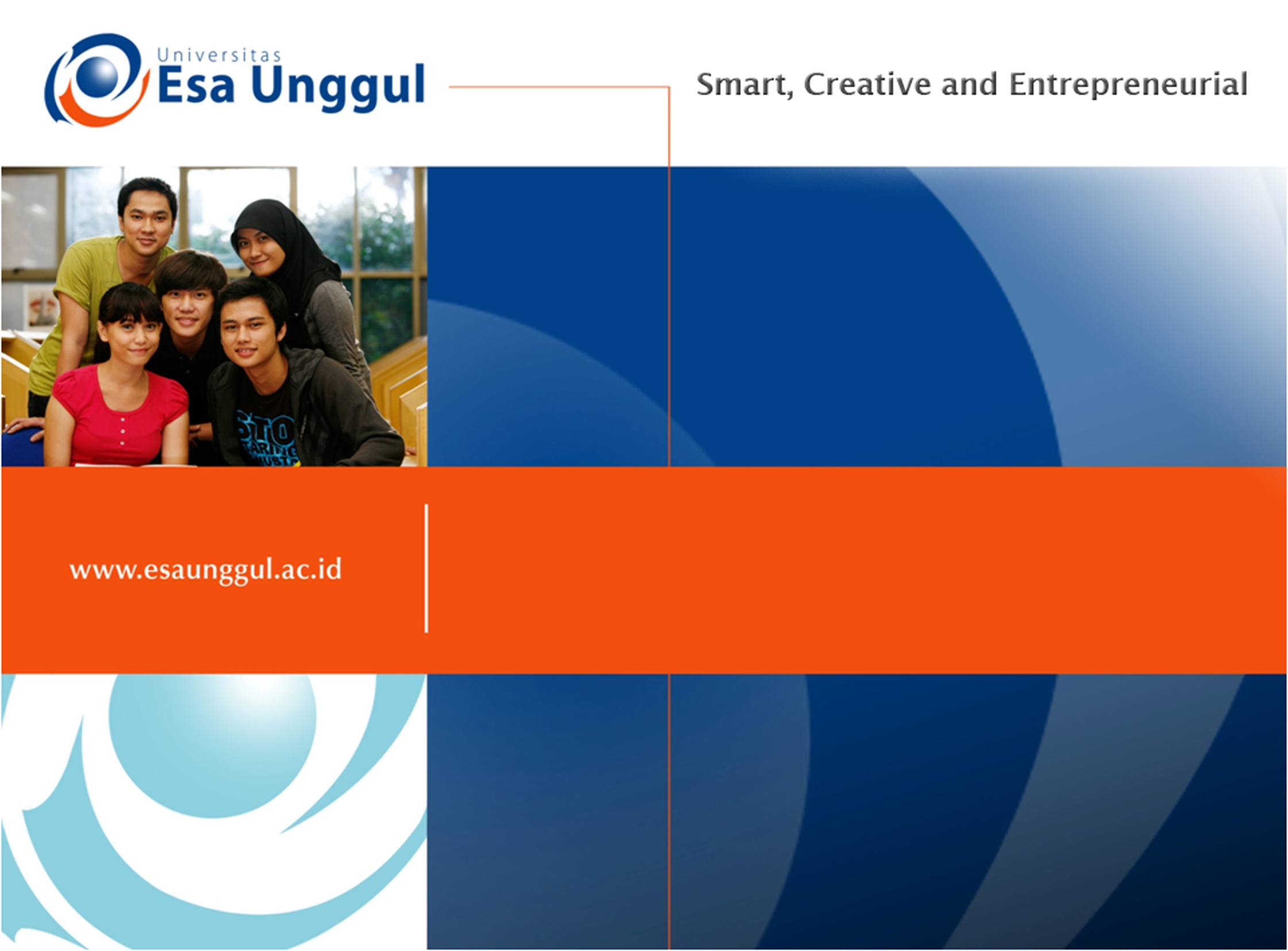 IBK 583 – BIOTEKNOLOGI LINGKUNGAN
Radisti A. Praptiwi, S.T., M.Sc., Ph.D
13. Scientific Paper Presentation (1)
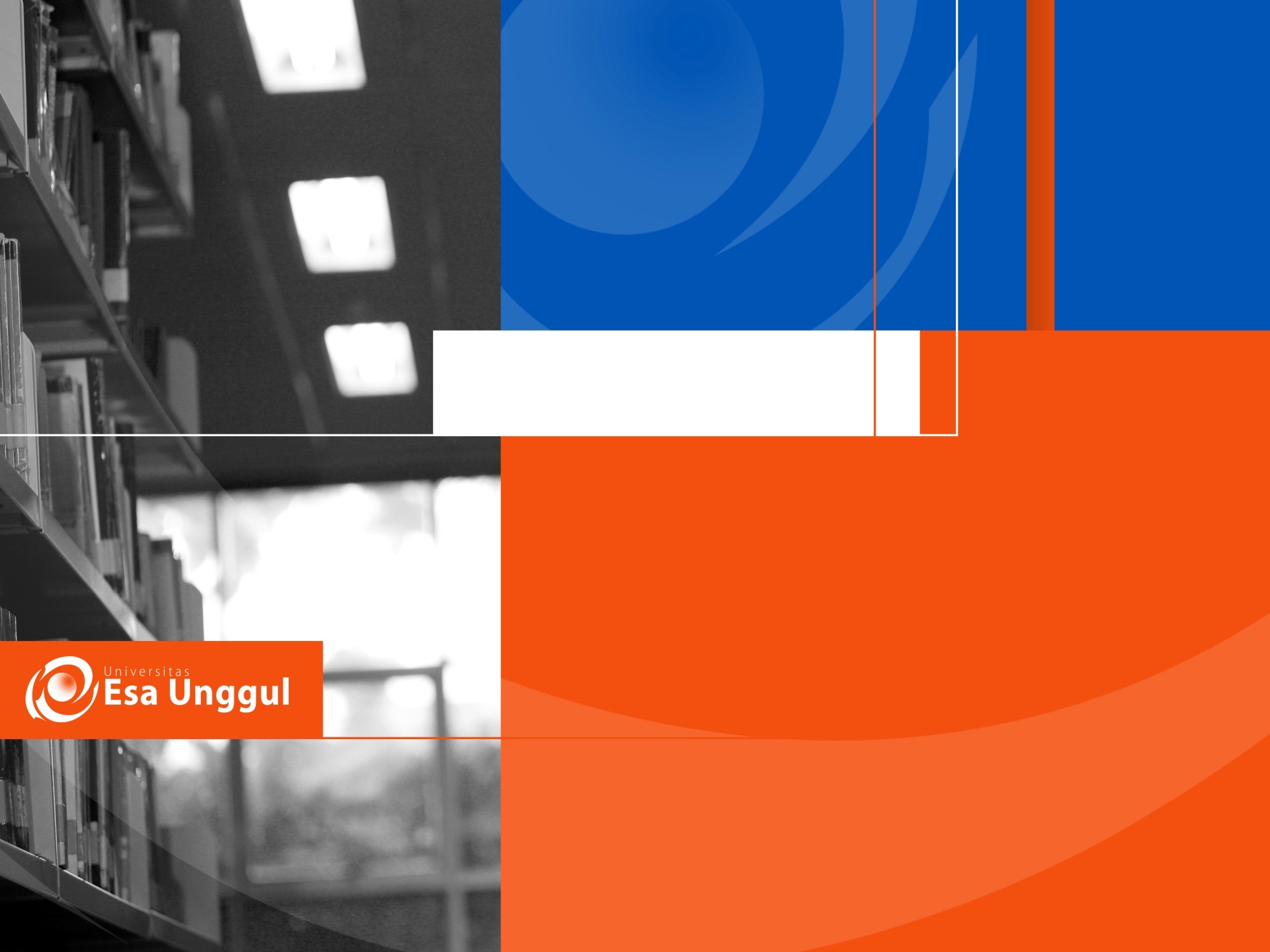 Materi Setelah UTS
08. Bioteknologi Pengolahan dan Pengelolaan Limbah Padat
09. Bioremediasi
10. Bioenergi
11. Clean production
12. Aspek Sosio-Ekonomi Bioteknologi Lingkungan
13. Paper Presentation (1)
14. Paper Presentation (2)
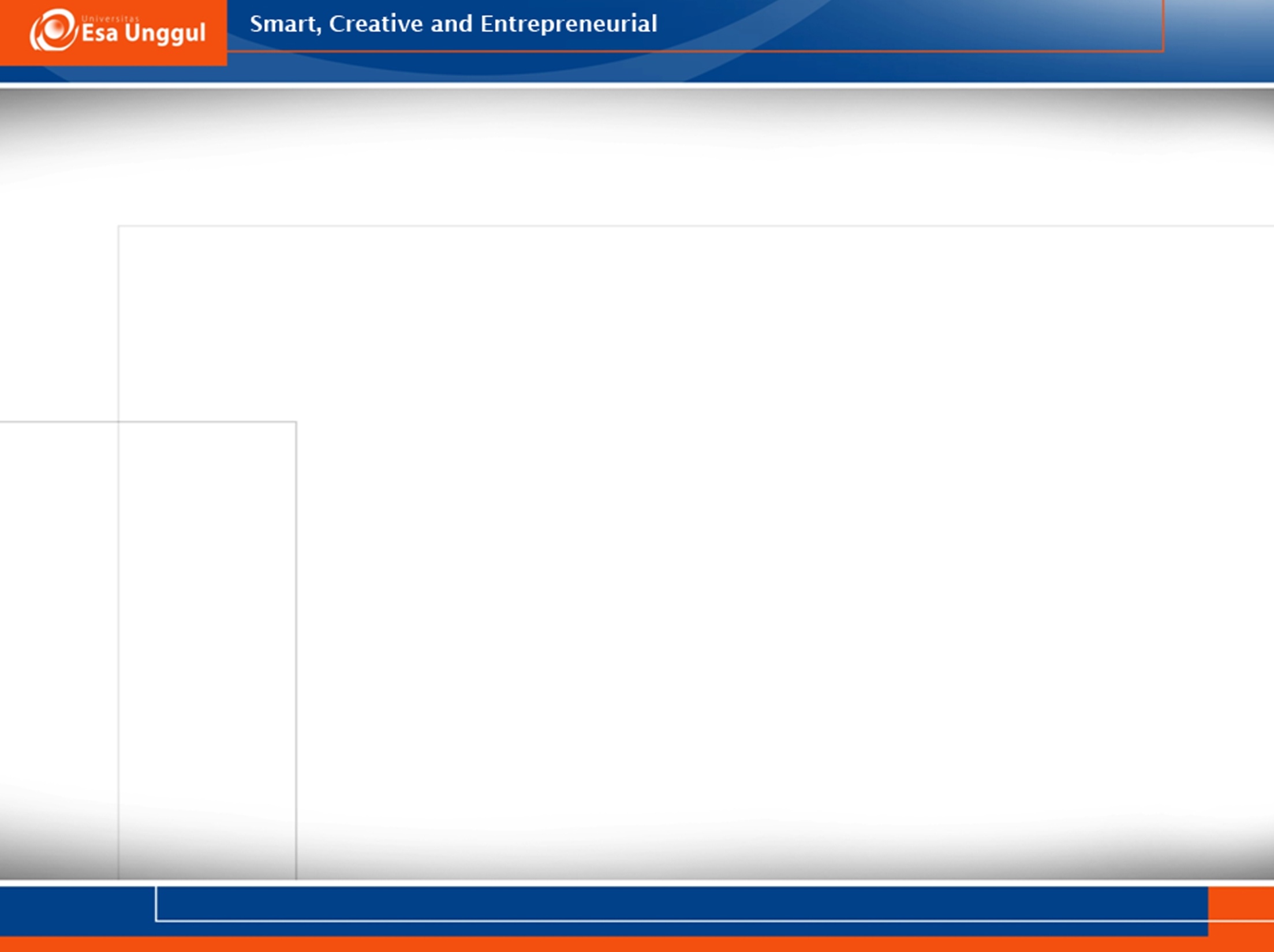 Paper Presentation (1)
Presentation of the first group of students on a given subject of research related to environmental biotechnology. 
Each presentation is given a limit of 20 minutes; consisting of a 15-minutes oral presentation, and a 5-minutes question & answer session.
This exercise counts for 20% of the final mark, as explained in the first lecturing session.
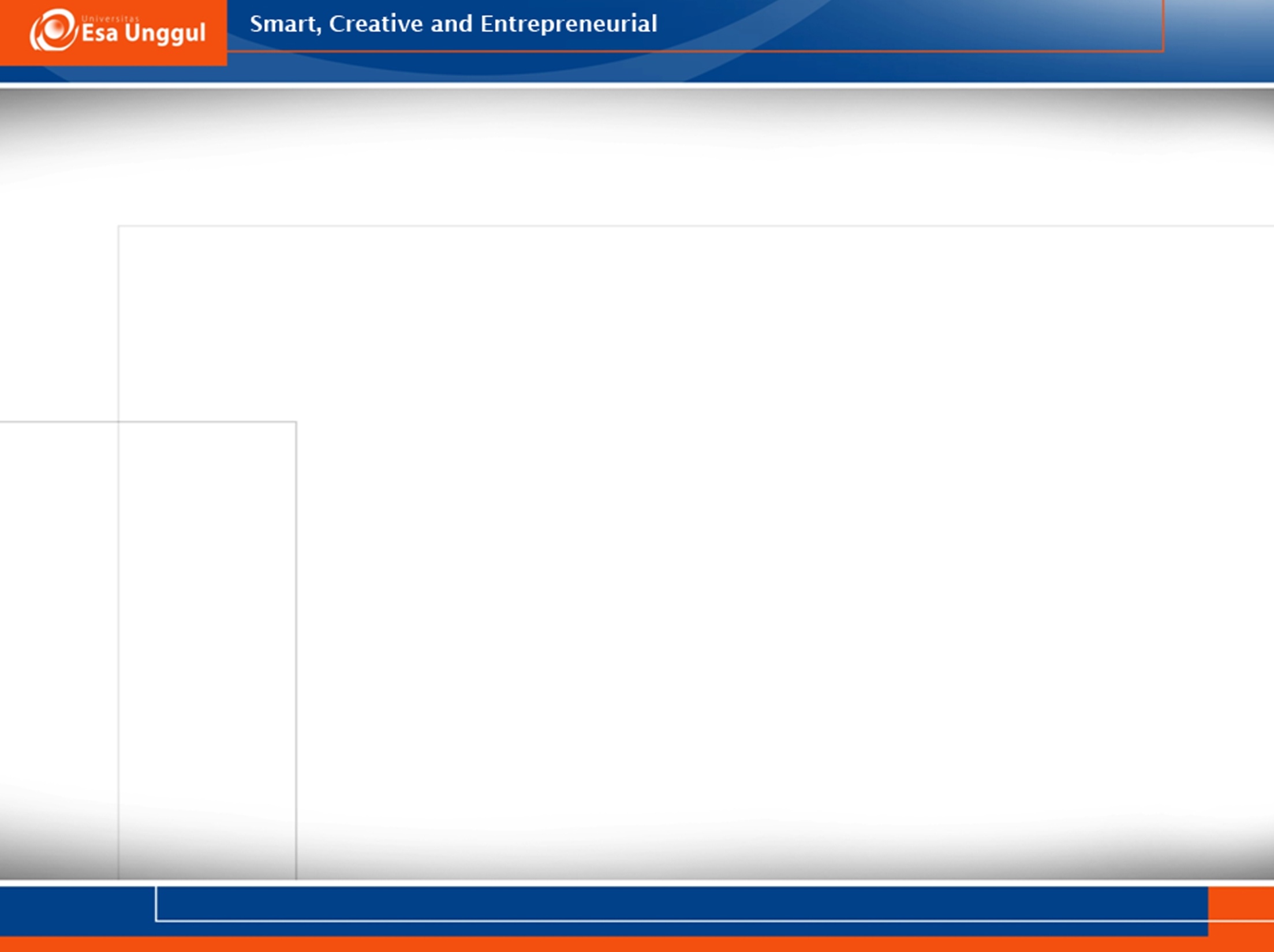 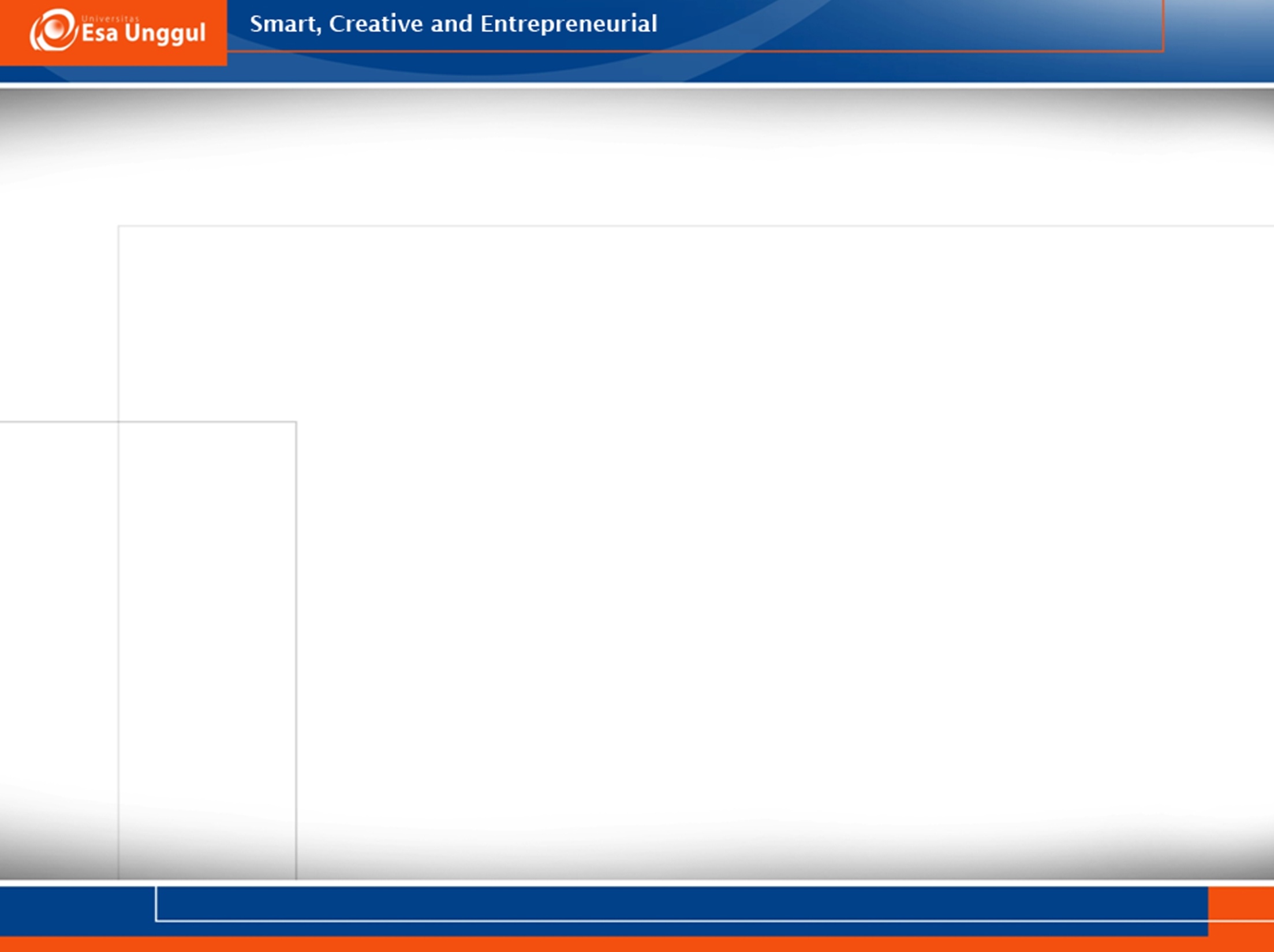 Paper Presentation:
Membaca dan menganalisa publikasi ilmiah (jurnal) bertemakan aplikasi konsep bioteknologi lingkungan.
Mempresentasikan hasil analisa (PPT) yang berkaitan dengan: 
Hipotesis / Research problems
Tujuan studi tersebut dilakukan, dan apakah pentingnya
Metode yang digunakan
Hasil penemuan utama
Analisa kritis terhadap jurnal tersebut
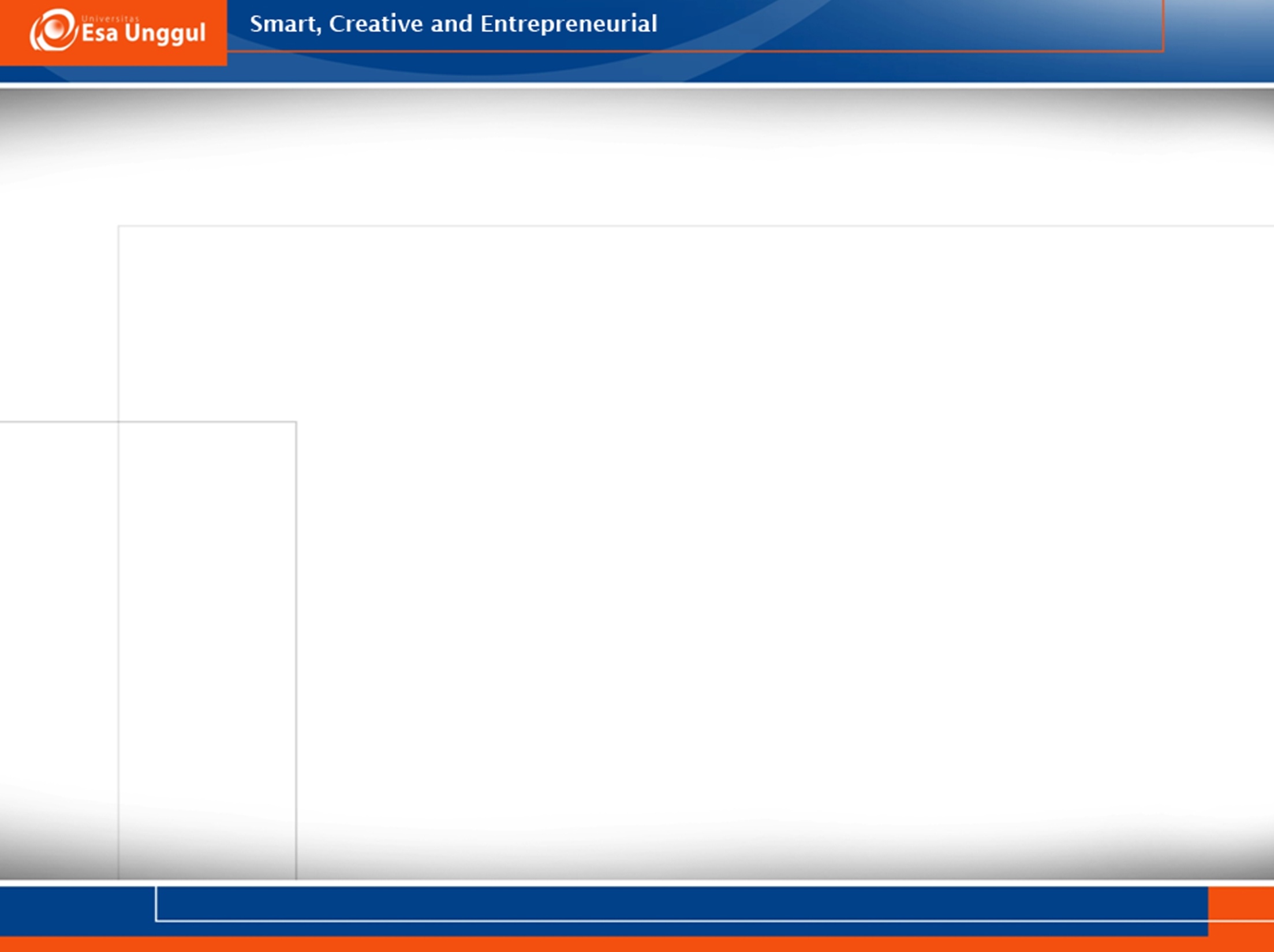 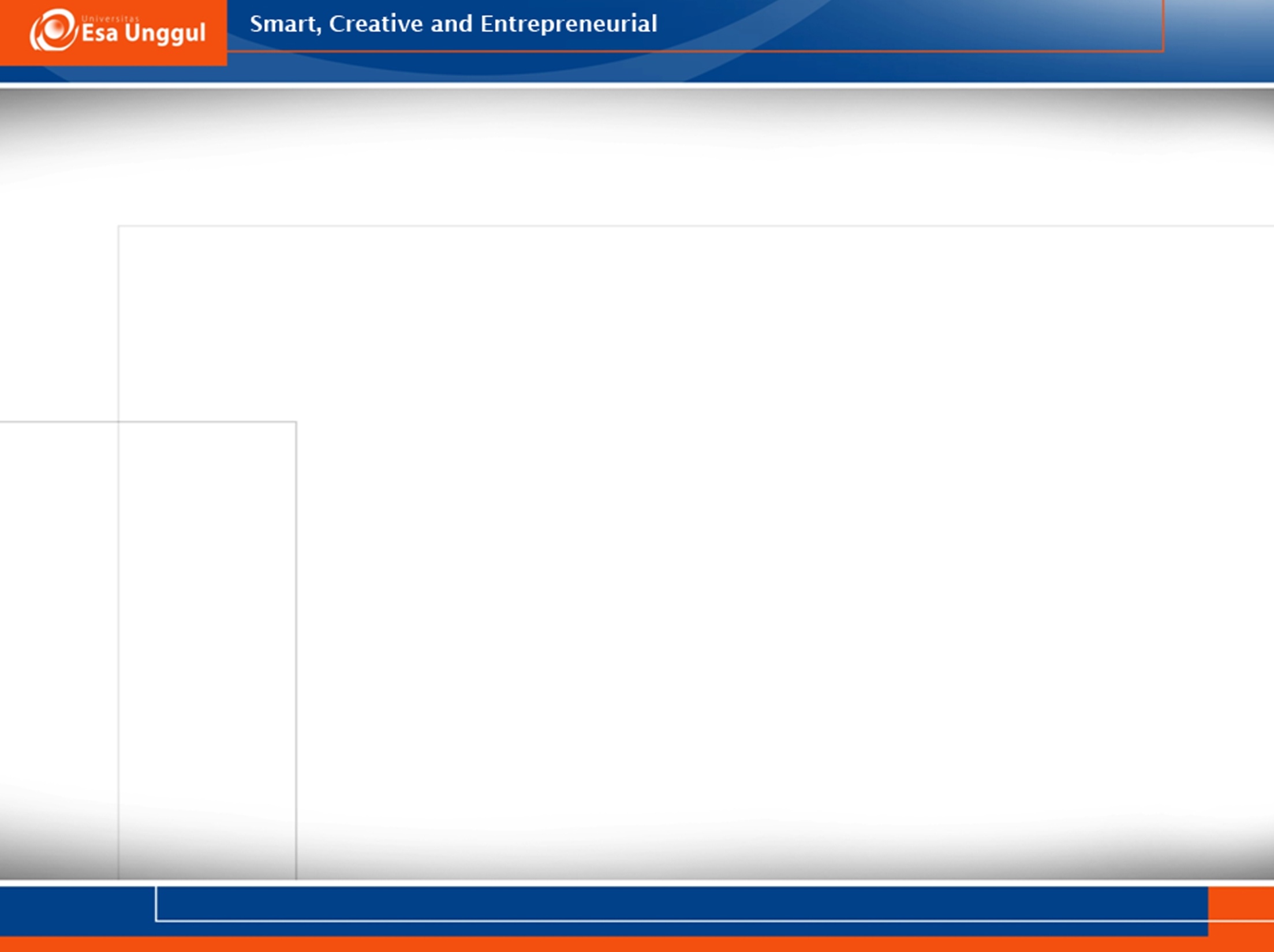 Paper Presentation:
Three components being assessed:
Presentation of Materials
Soft Skills
Research and Analytical Skills
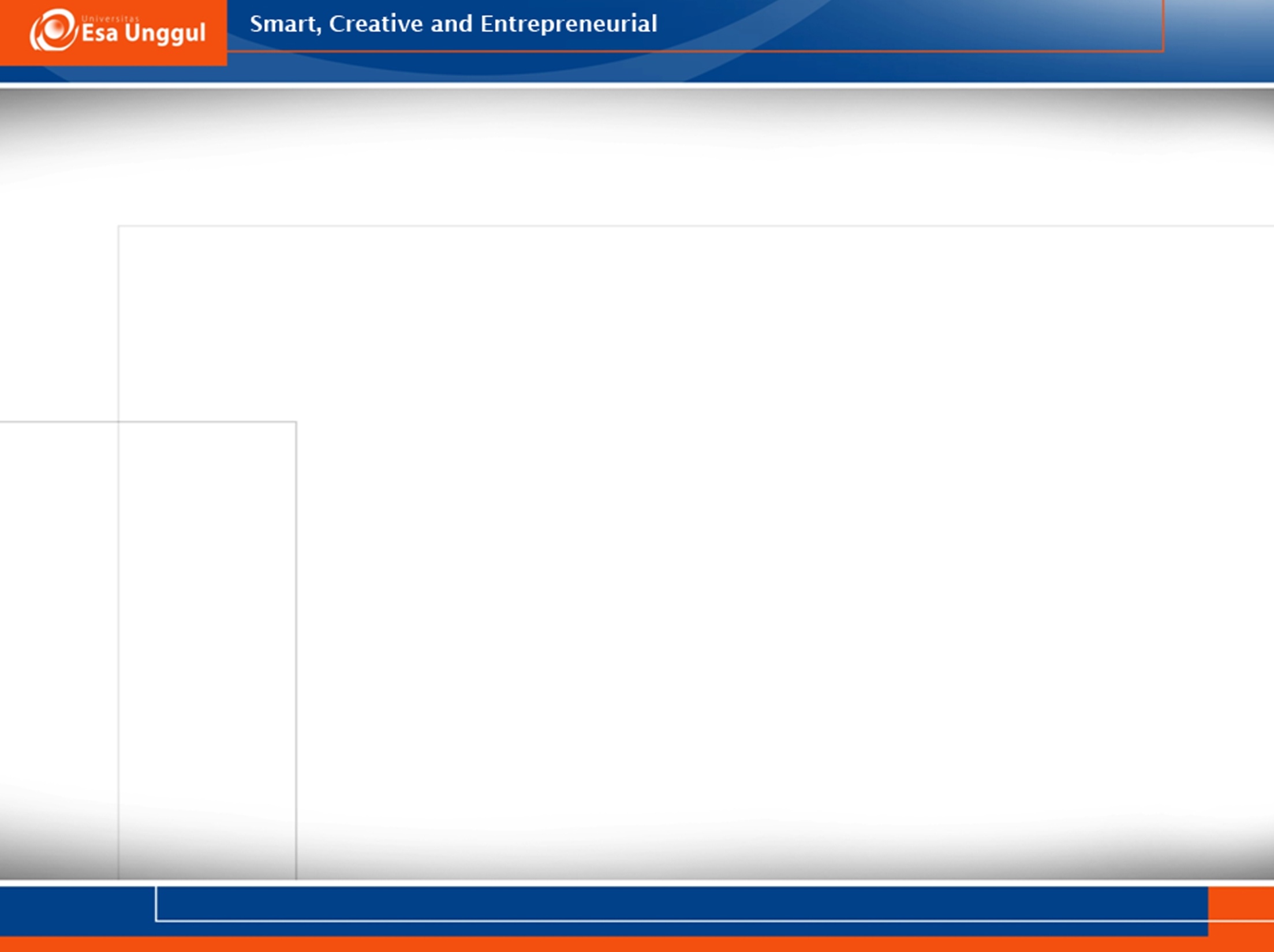 Topics being presented:
Documents as per December 2018 (presentations performed by UEU Biotechnology students year of 2016): 

Group 1:
Degradation of Pb in soil using Bacillus subtilis.
Treatment of industrial wastewater from fisheries using consortium of indigenous microbes.
Preparation and characterisation based bioplastic chitosan and cassava starch with glyserol plasticizer. 
Applications green algae as biocathodes in PMFC.